Система патриотического воспитания в рамках празднования 75-летия Победы в Великой Отечественной войне
Преподаватель-организатор НВТП 
КГУ «Школа-гимназия № 6 имени Абая Кунанбаева» г.Степногорска
Кинцель Александр Евгеньевич
МЕЖДУНАРОДНЫЙ КУЛЬТУРНО-ОБРАЗОВАТЕЛЬНЫЙ ПРОЕКТ
https://www.youtube.com/watch?v=NDmpQJIgUXQ&t=1485s
Международная онлайн конференция«ВЕЛИКАЯ ОТЕЧЕСТВЕННАЯ: ВЗГЛЯД ИЗ ХХI ВЕКА»
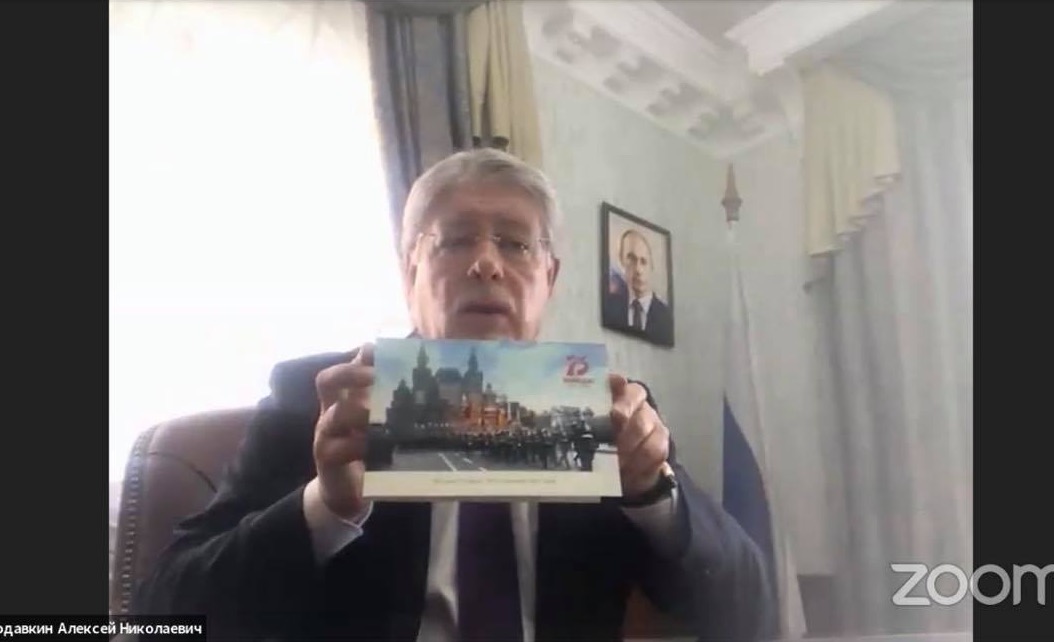 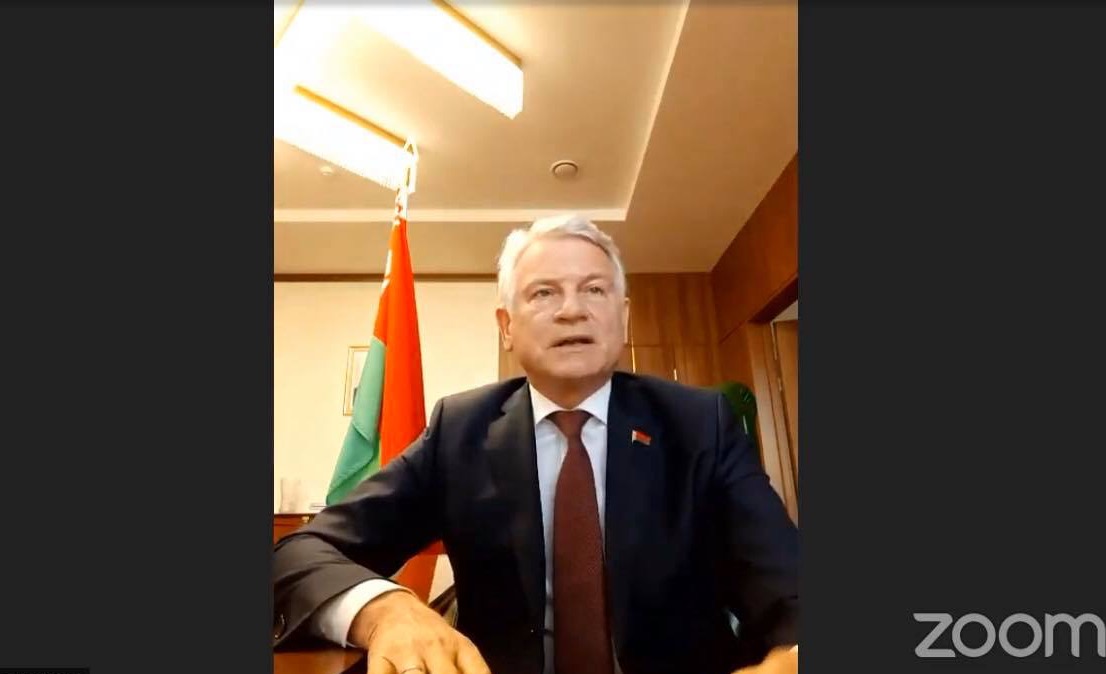 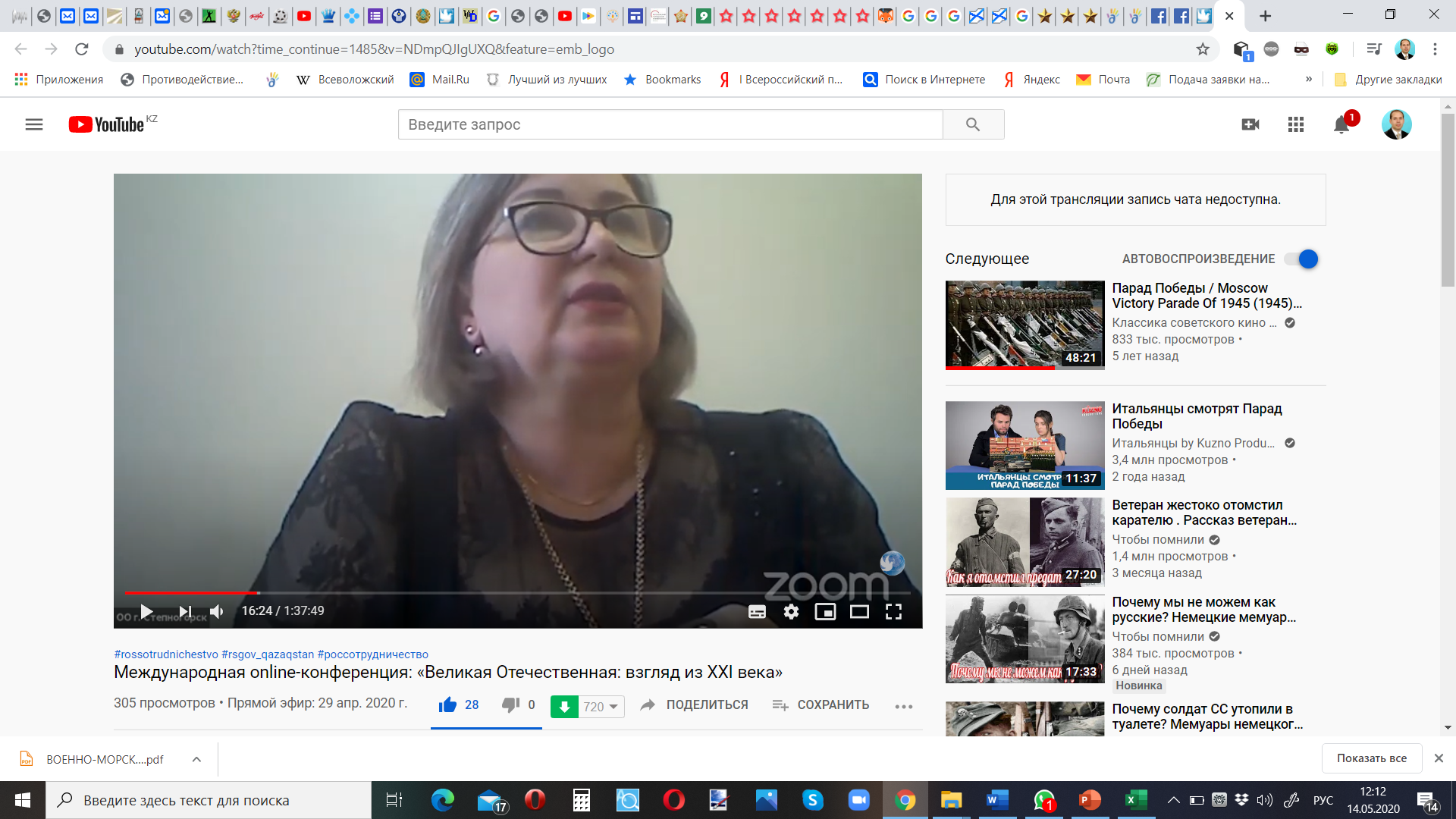 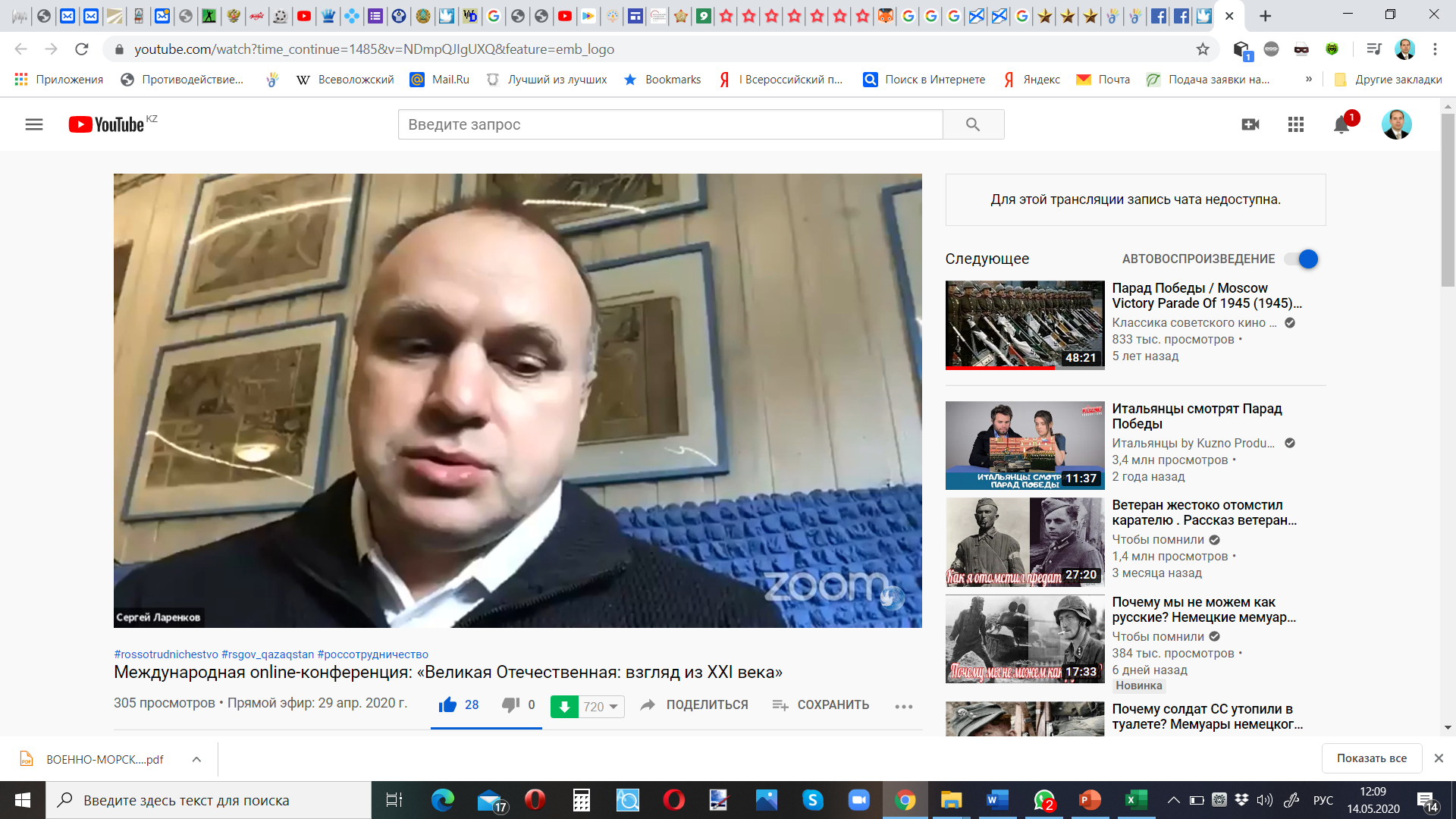 ДИСТАНЦИОННАЯ РАБОТА
«Бессмертный полк онлайн» - https://www.facebook.com/groups/163562295011853/
«Сделаем вместе» - https://www.facebook.com/groups/2078594639102342/
«Перерыв на кино» в рамках кинофестиваля «Мост поколений» - https://www.facebook.com/groups/1058776444505407/
«Читаем детям о войне» - https://www.facebook.com/groups/637561586824596/

БОЛЕЕ 10000 материалов, отзывов за 2 недели
Проект «СОЛДАТСКИЙ ТРЕУГОЛЬНИК: ПИСЬМО ИЗ ПРОШЛОГО»
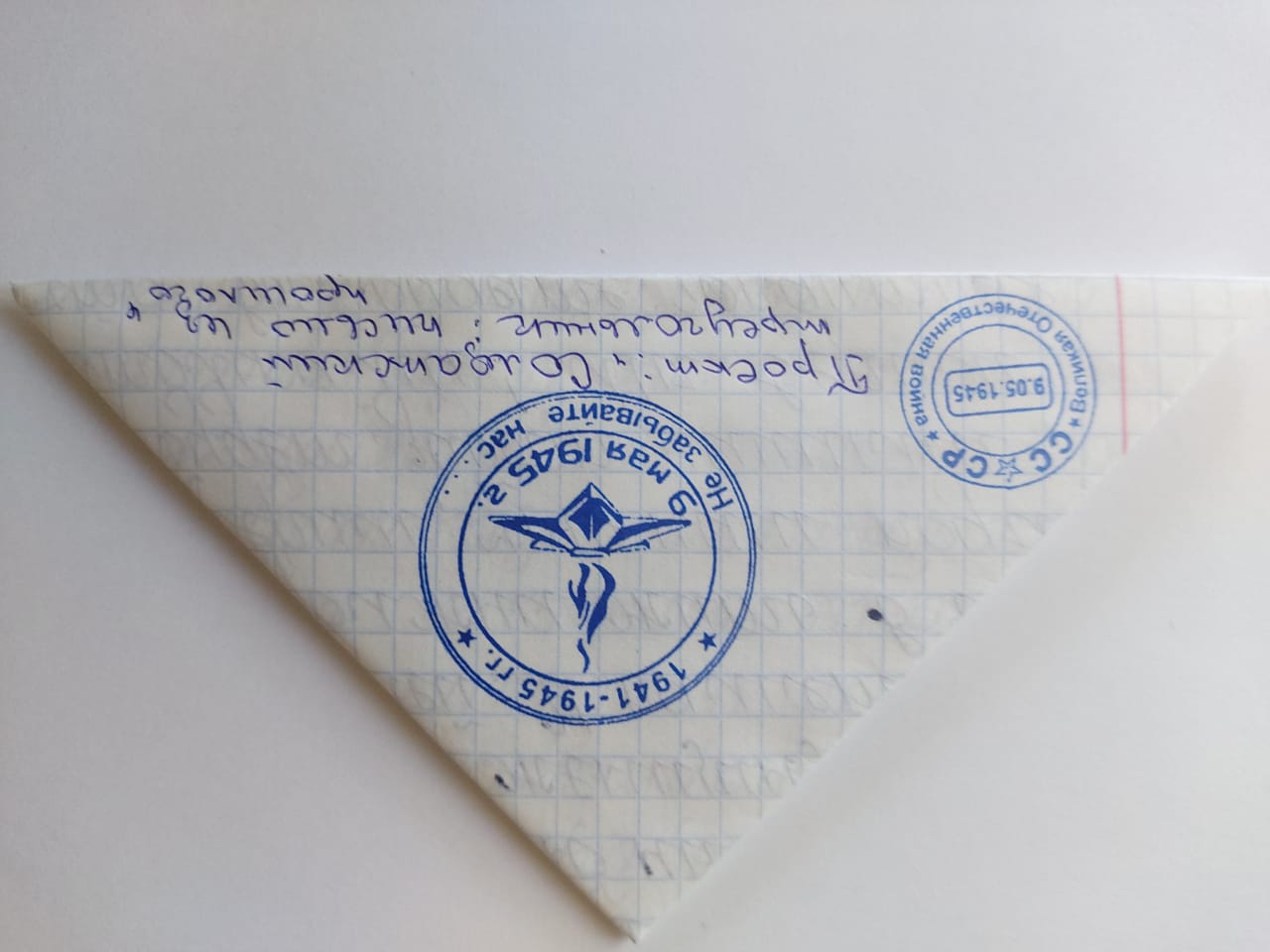 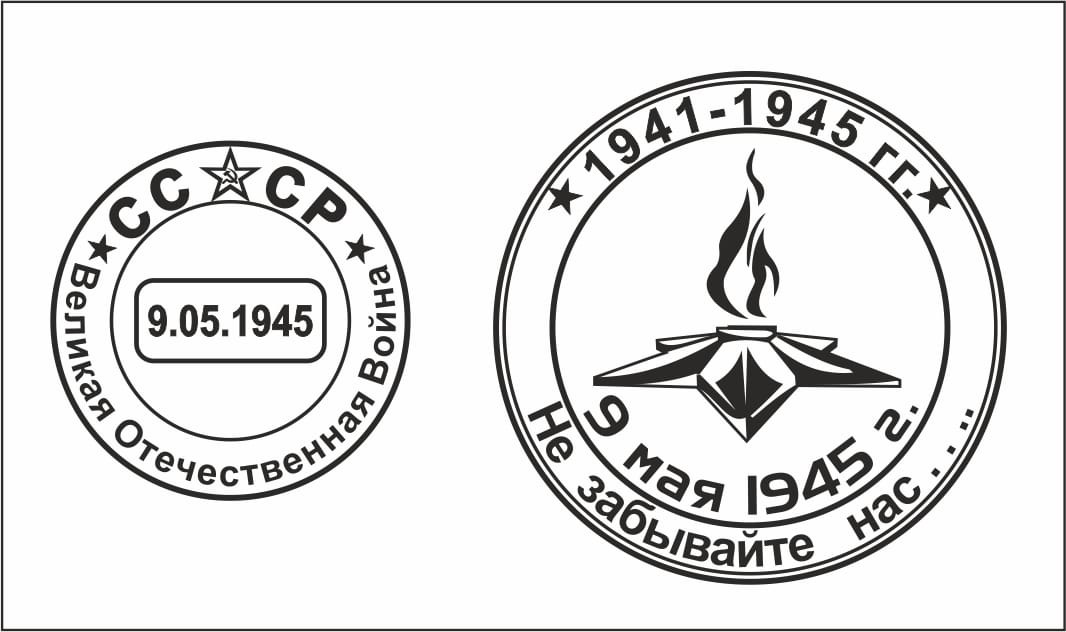 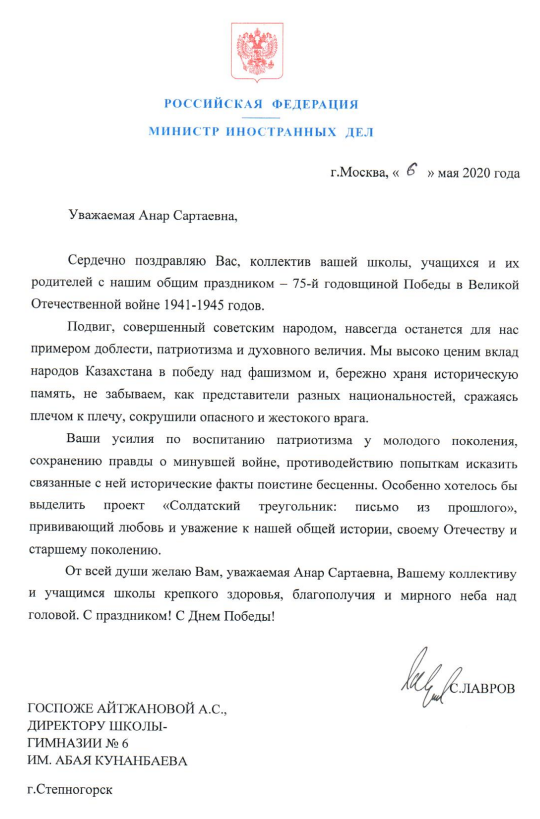 Письмо Министра иностранных дел РФ С.В.Лаврова
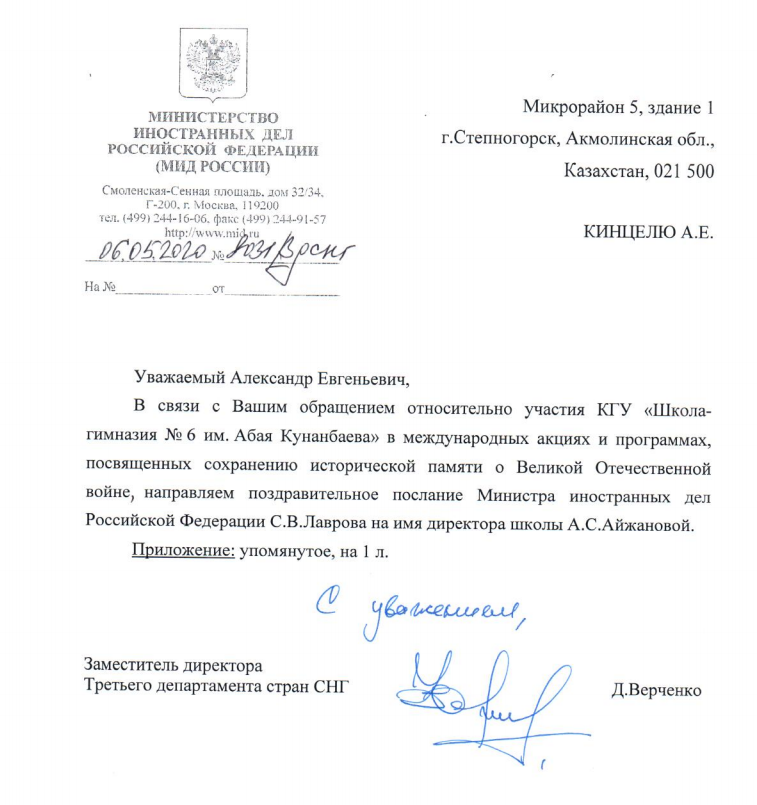 ЧИТАЕМ БЛОКАДНУЮ КНИГУ
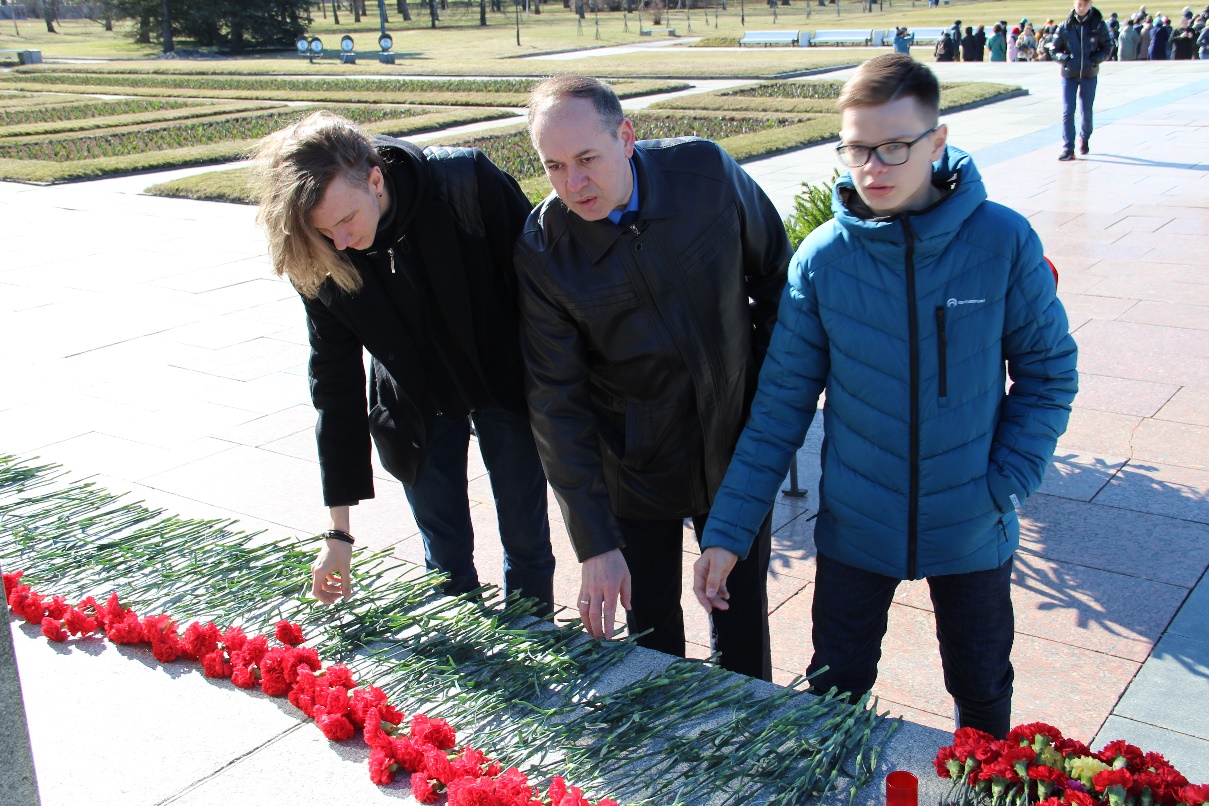 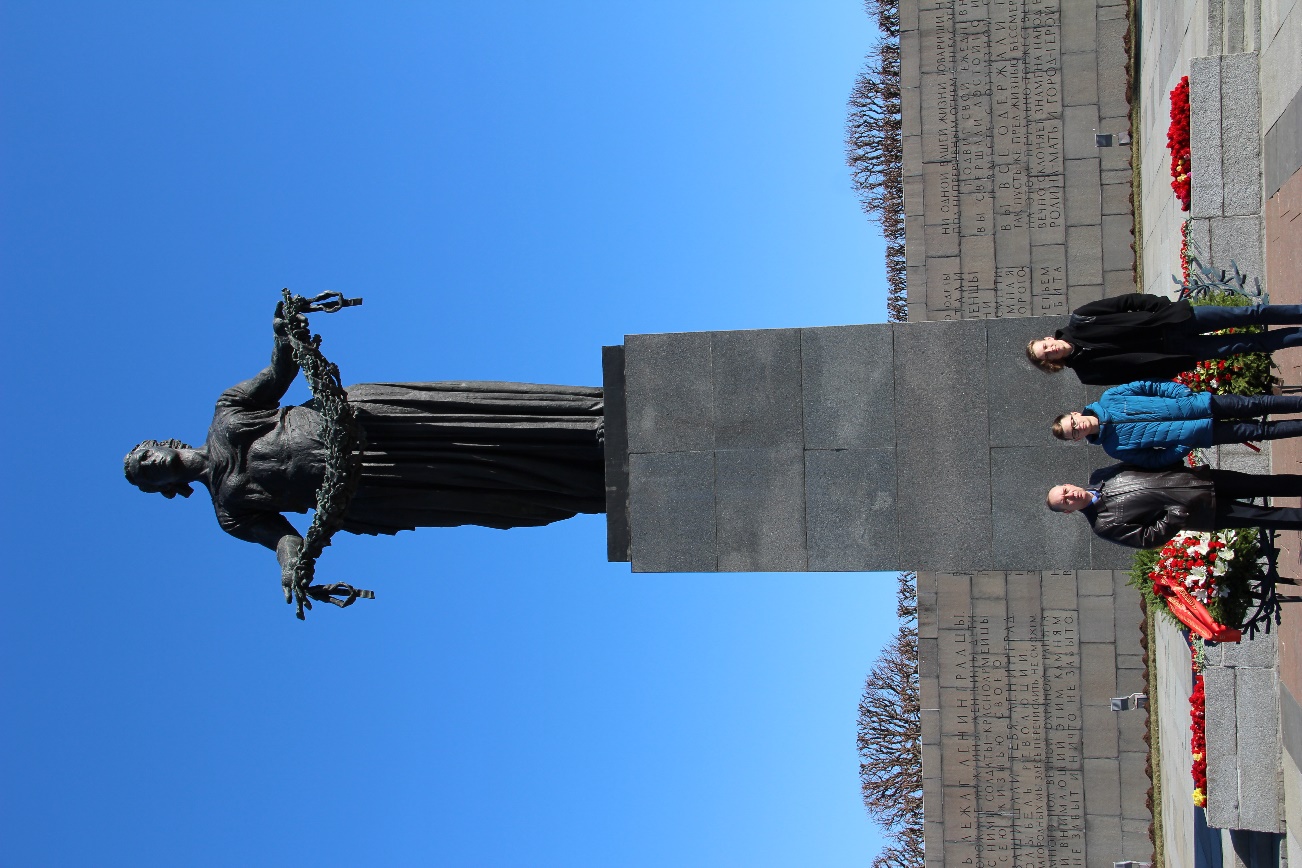 V Международная просветительская программа, 
г.Санкт-Петербург
Международная акция «Наши герои» в рамках проекта «Сделаем вместе»
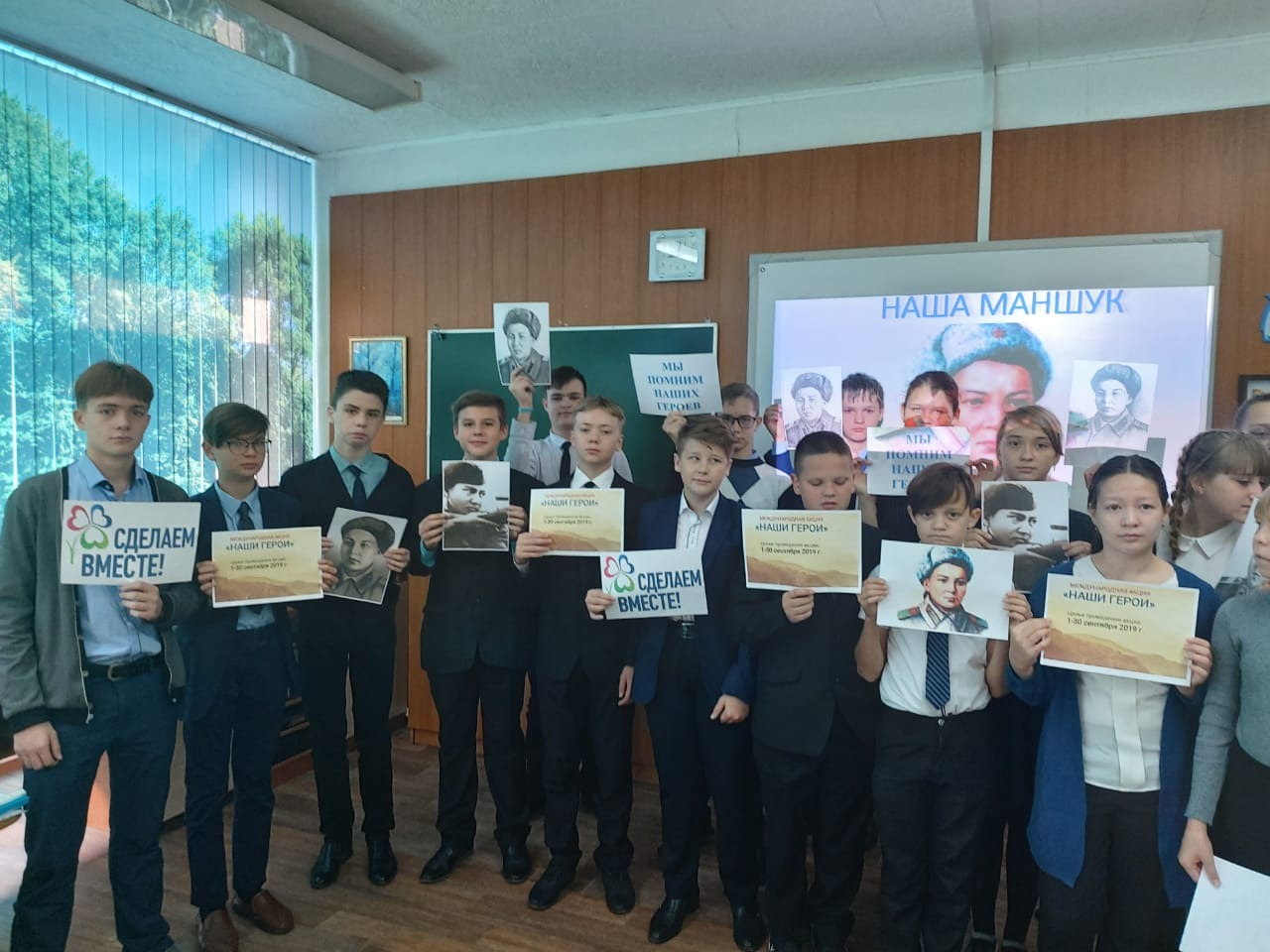 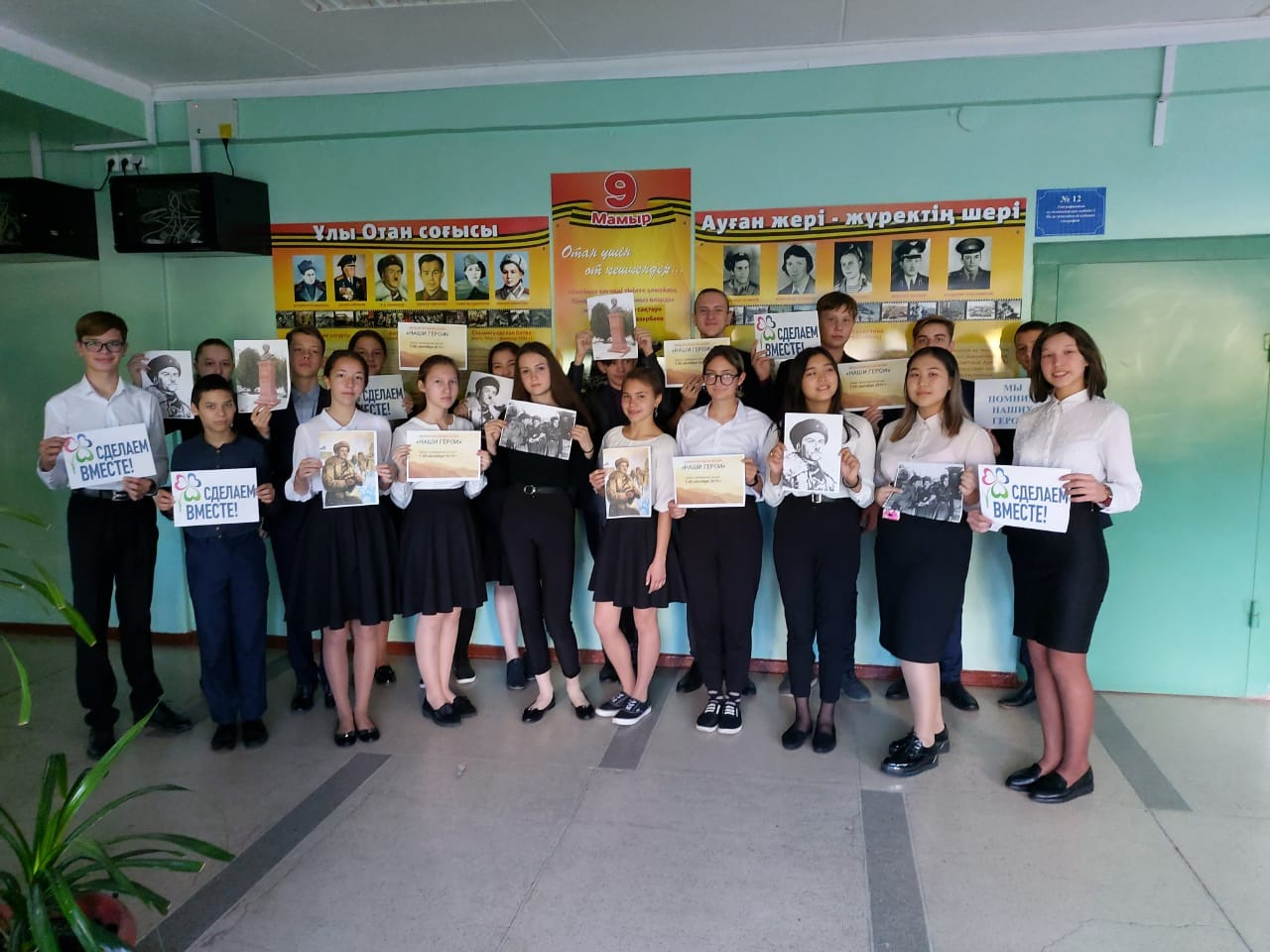 ДИКТАНТ ПОБЕДЫ
ТЕСТ ПО ИСТОРИИ ВЕЛИКОЙ ОТЕЧЕСТВЕННОЙ
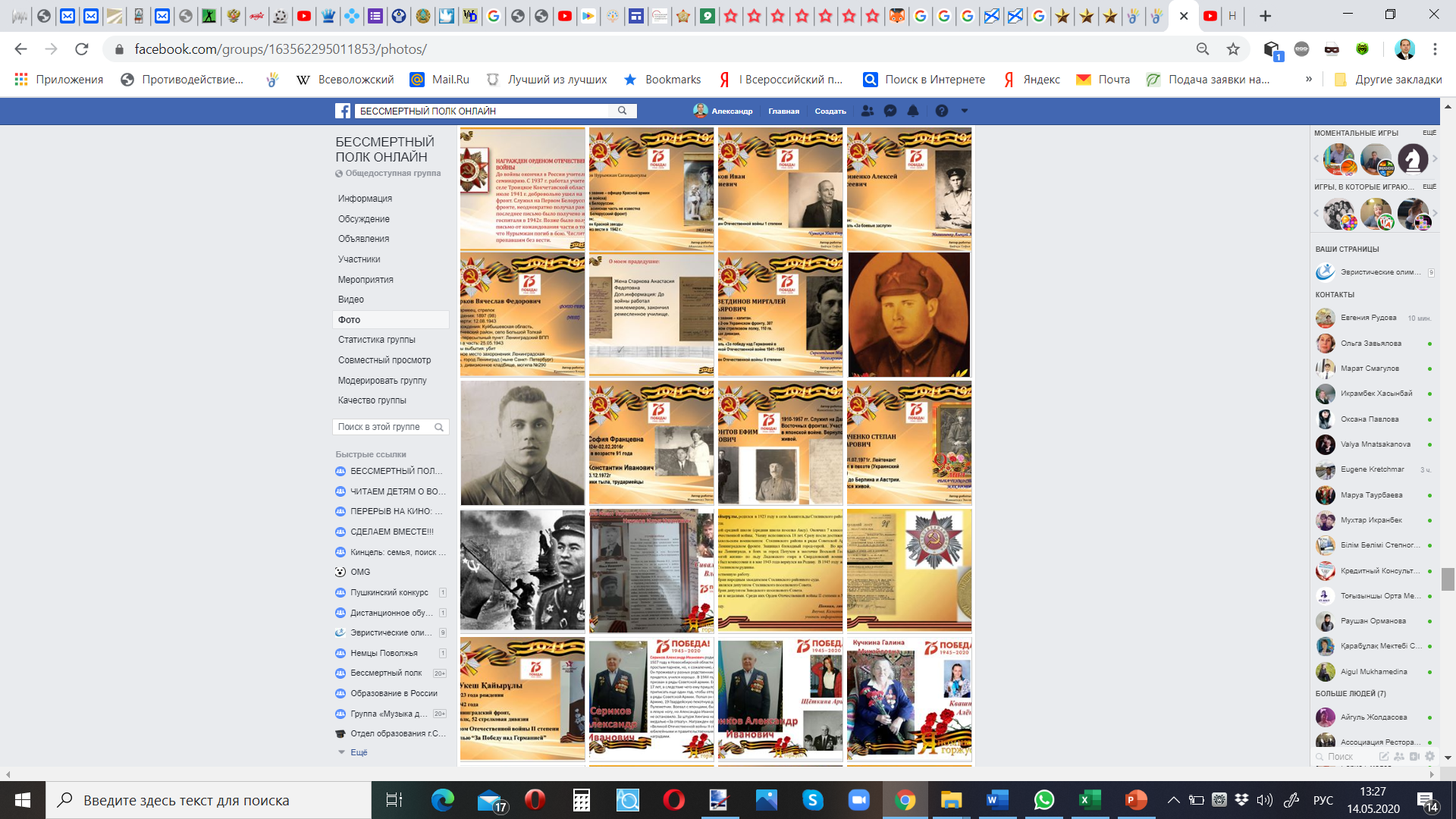 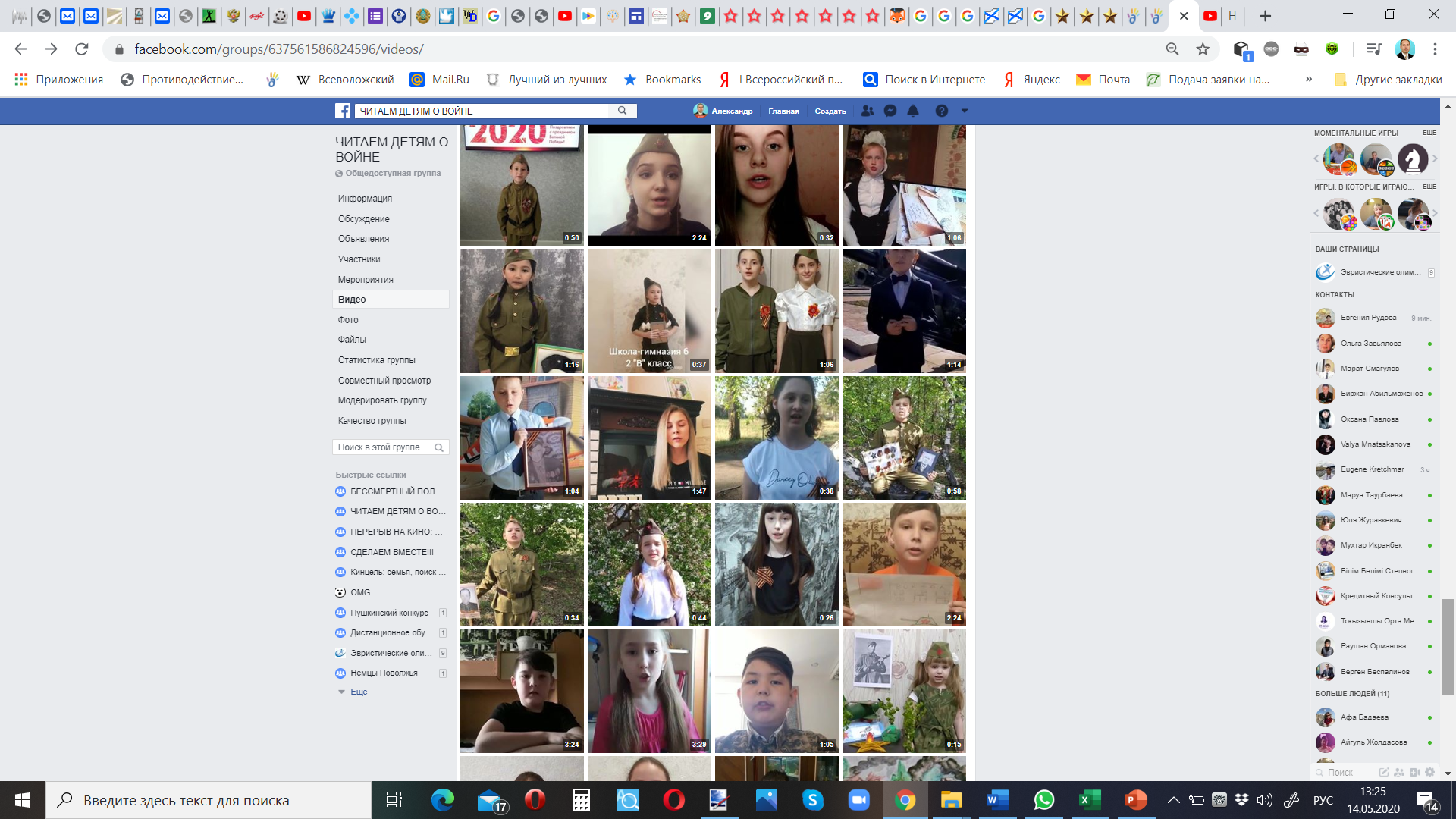 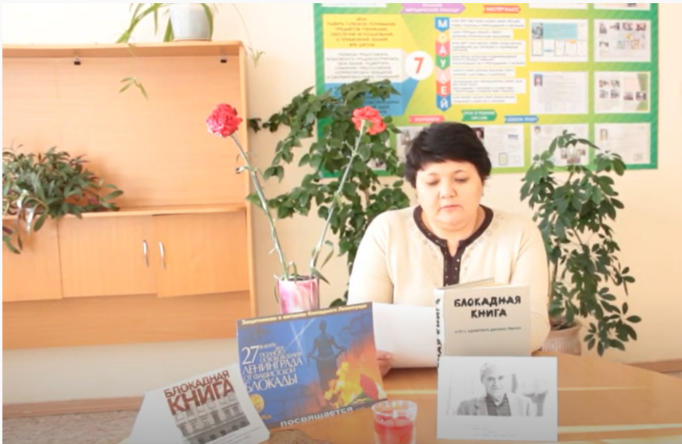 ЧИТАЕМ ДЕТЯМ О ВОЙНЕ
Международный день Мира21 сентября 2019
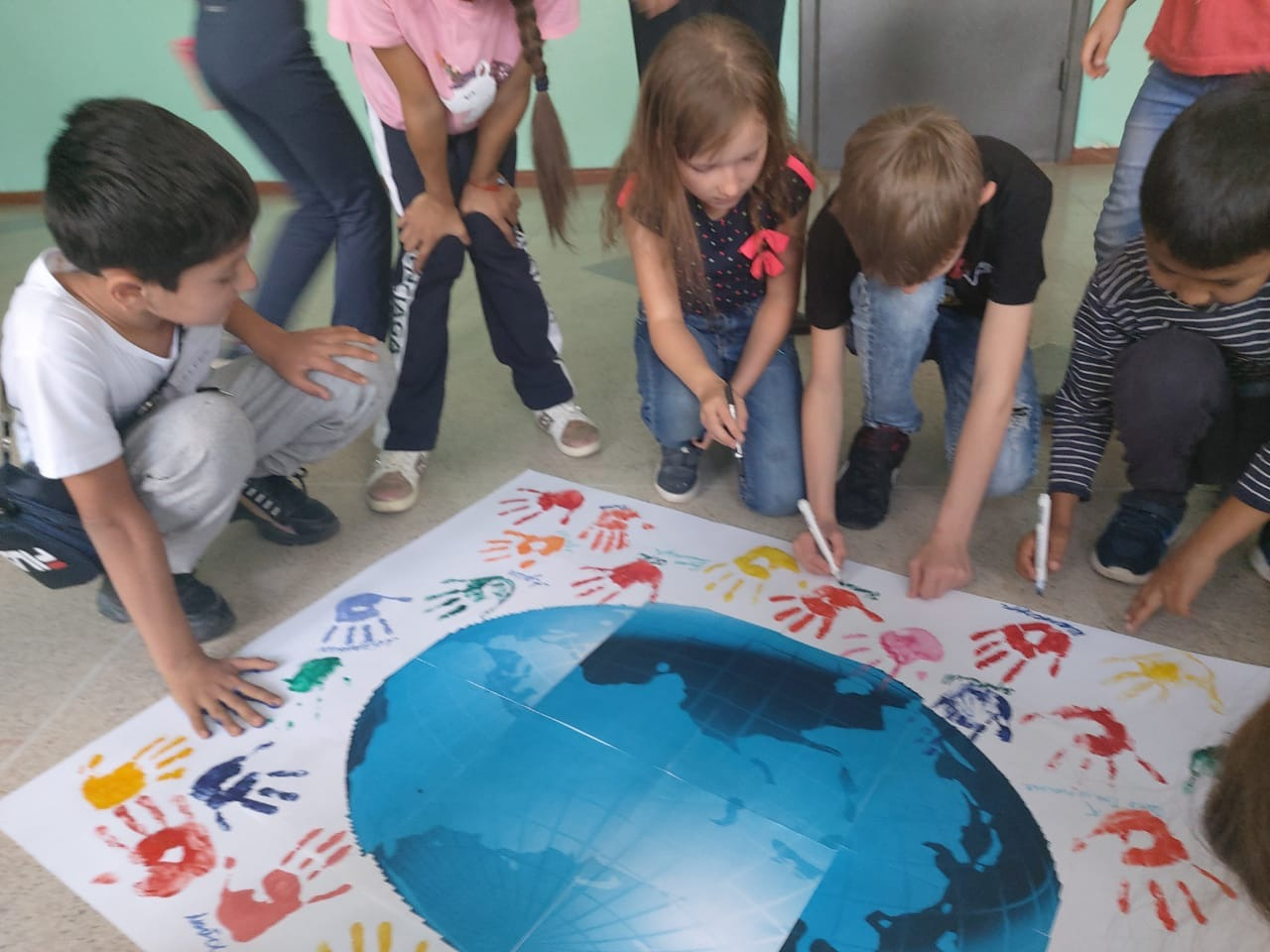 «Шаг к Победе»
«Сталинградская битва: Символ мужества и героизма»
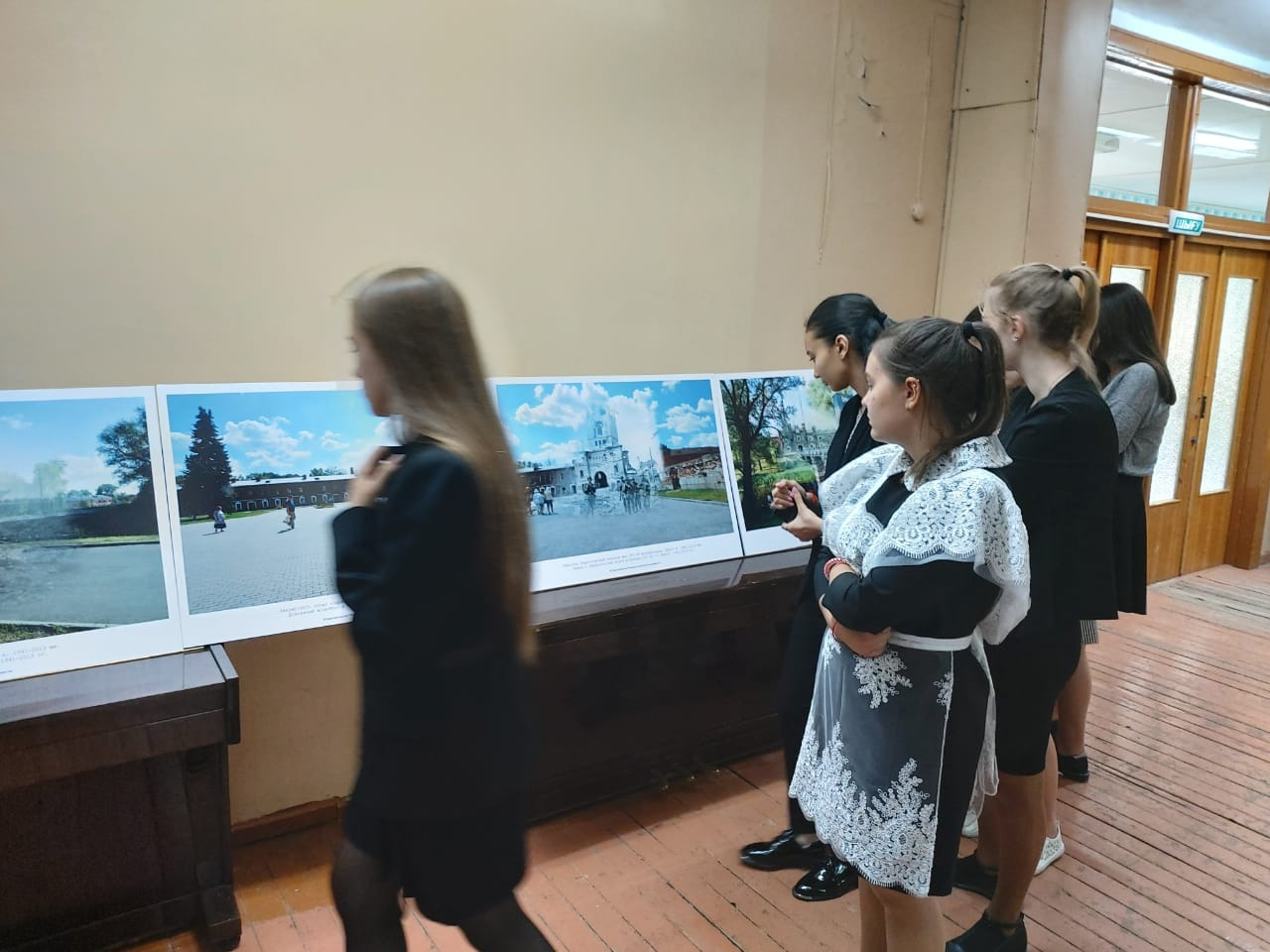 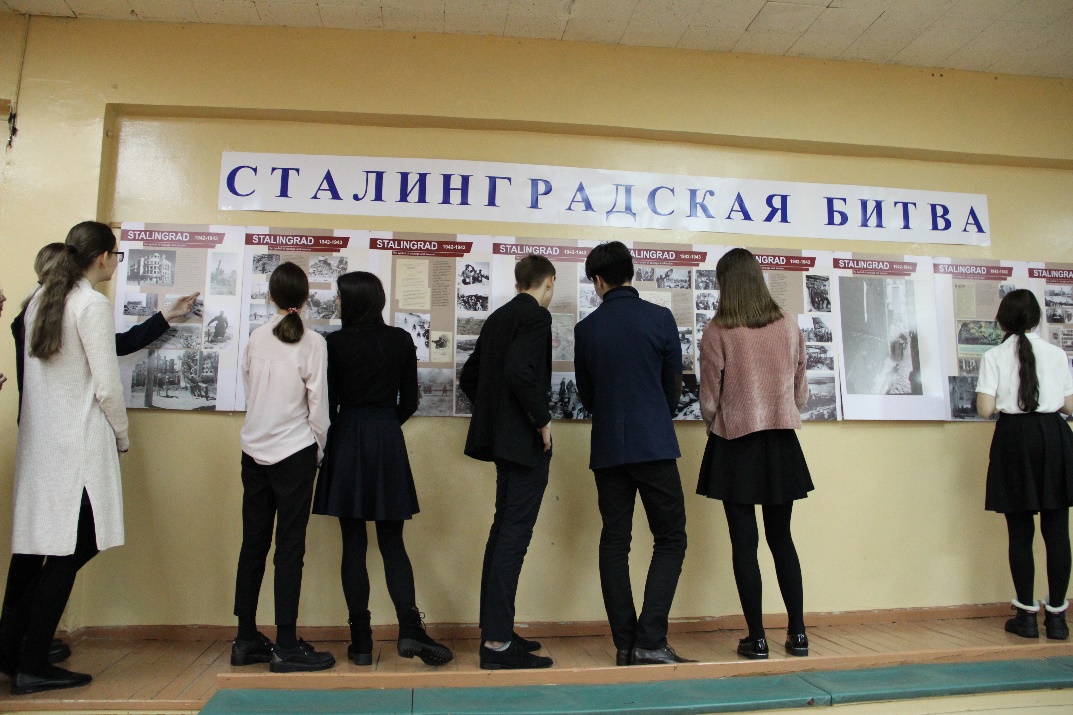 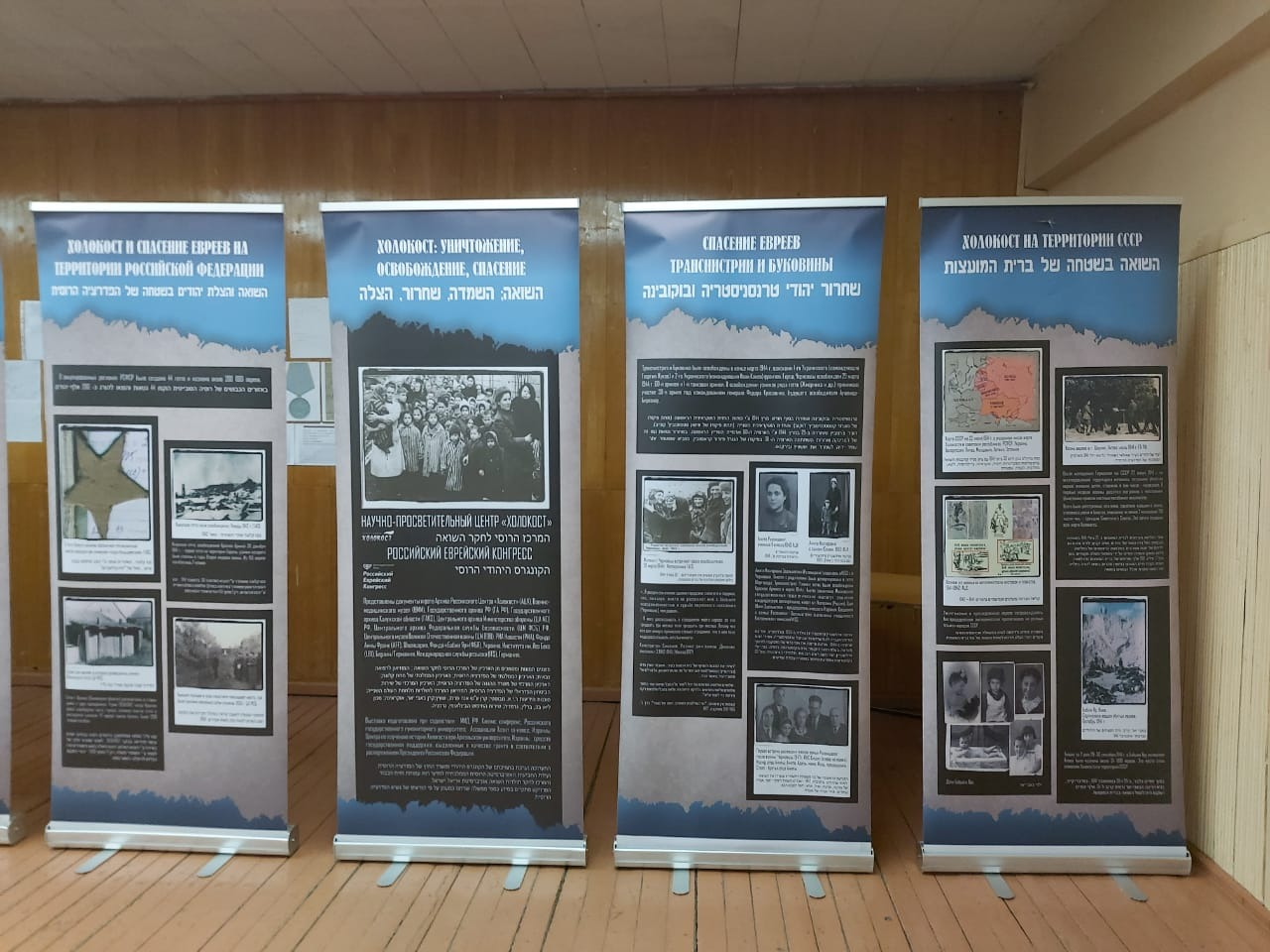 «Холокост: уничтожение, освобождение, спасение»
МАТЕРИАЛЫ МУЗЕЯ
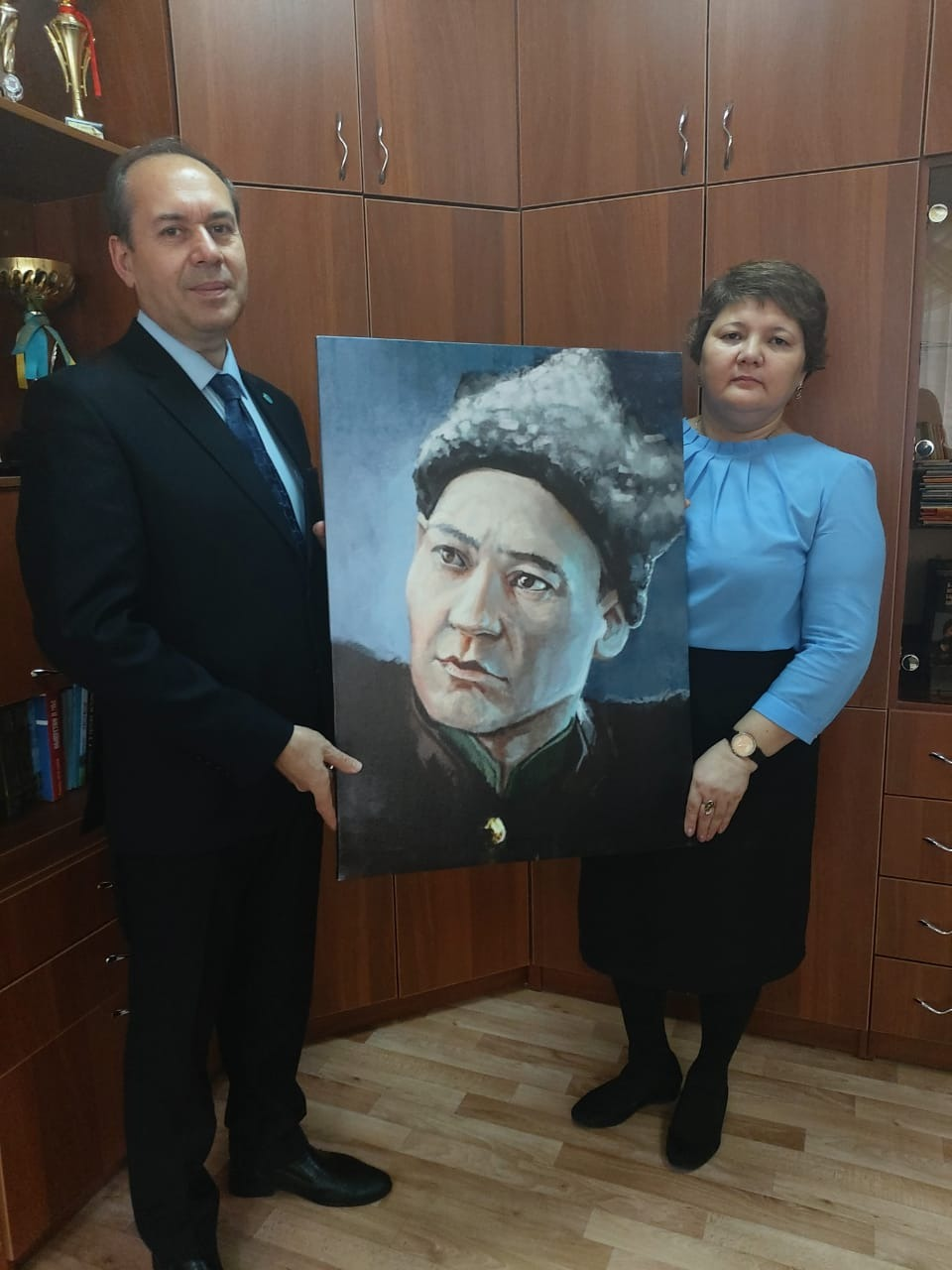 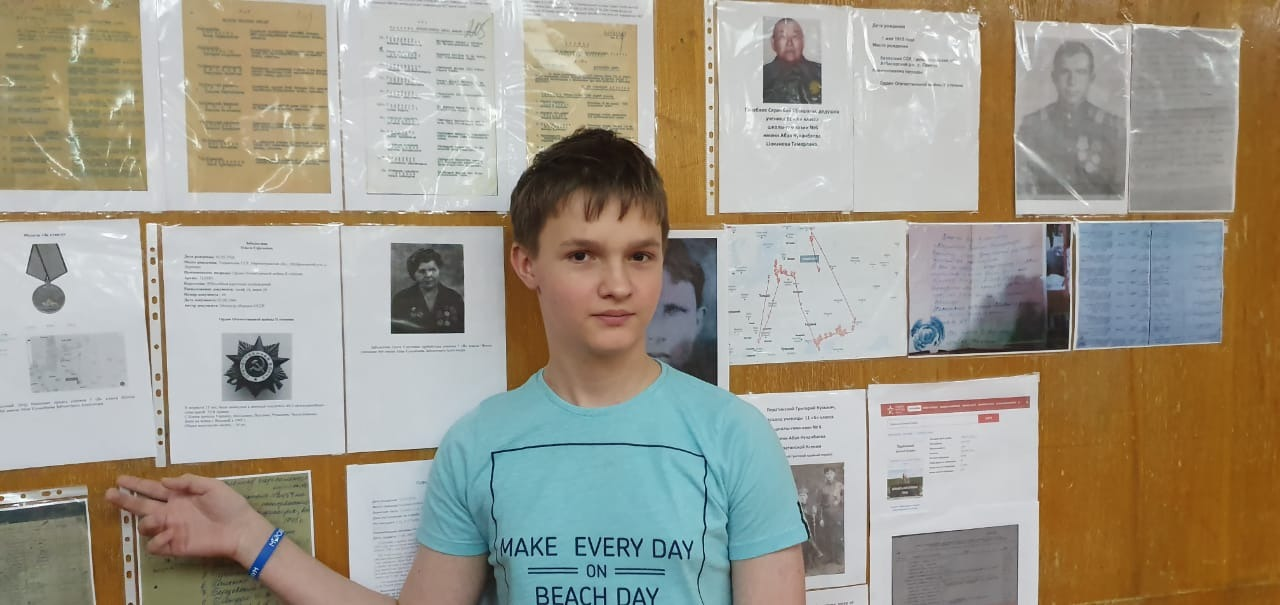 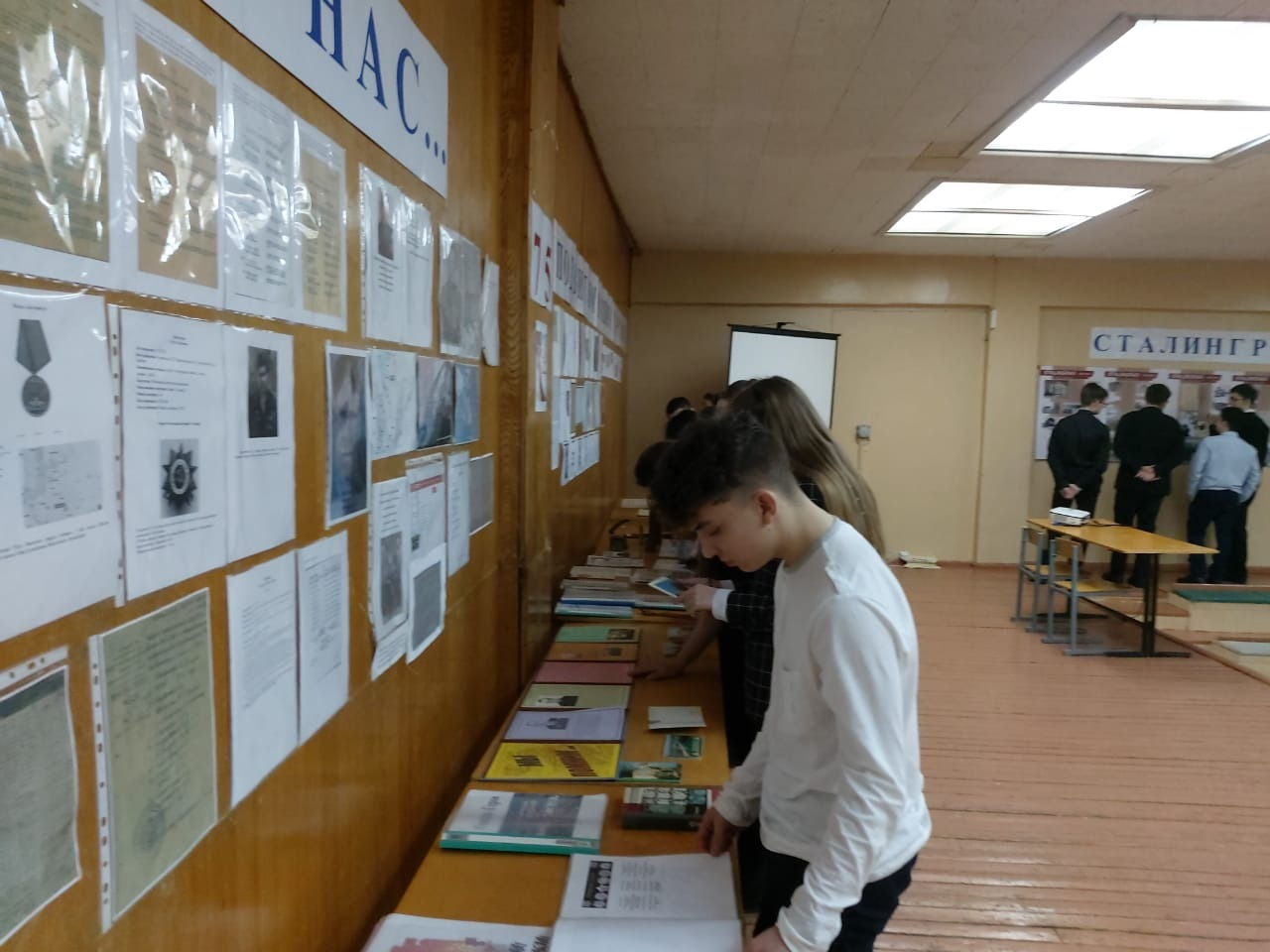 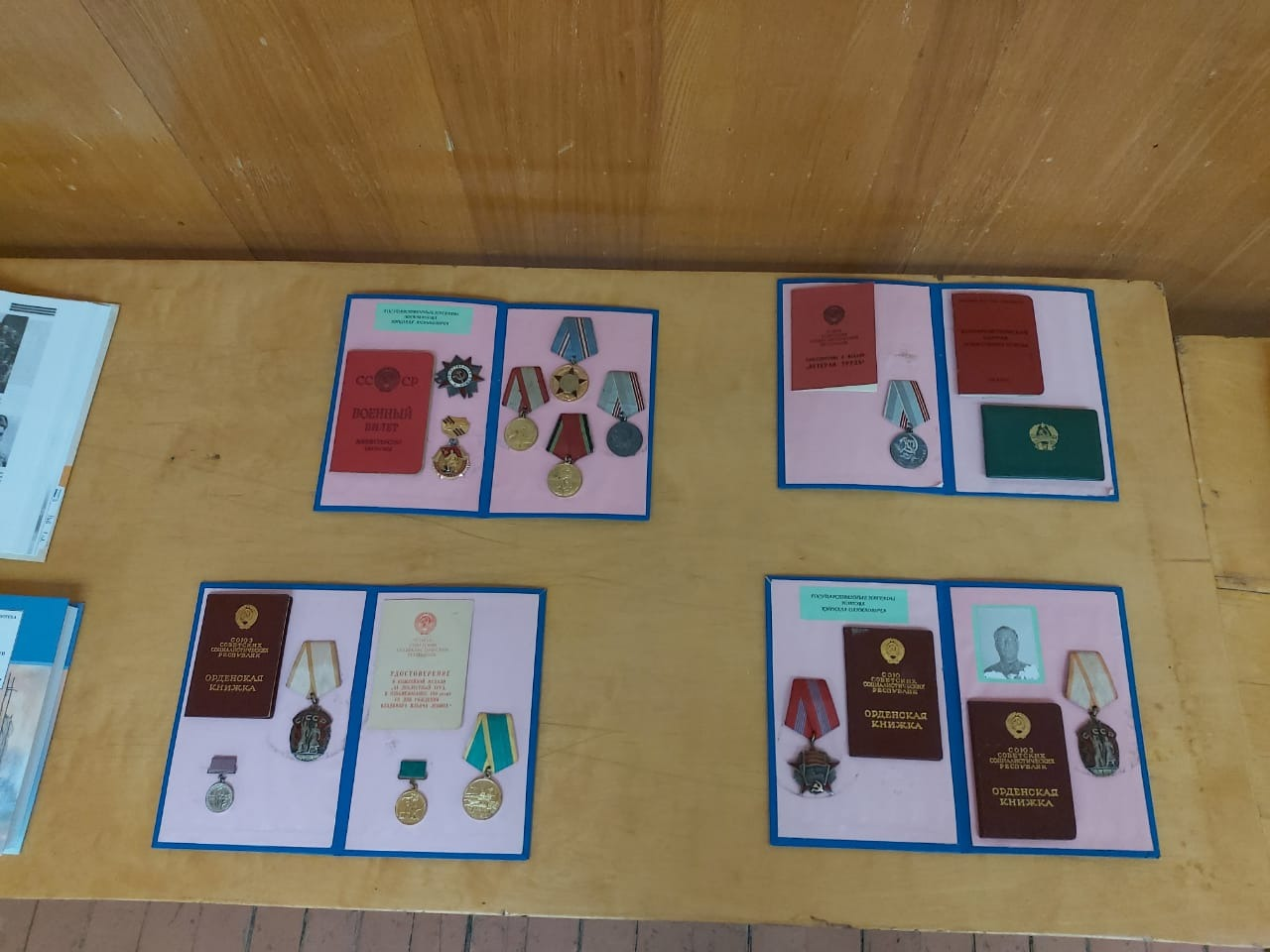 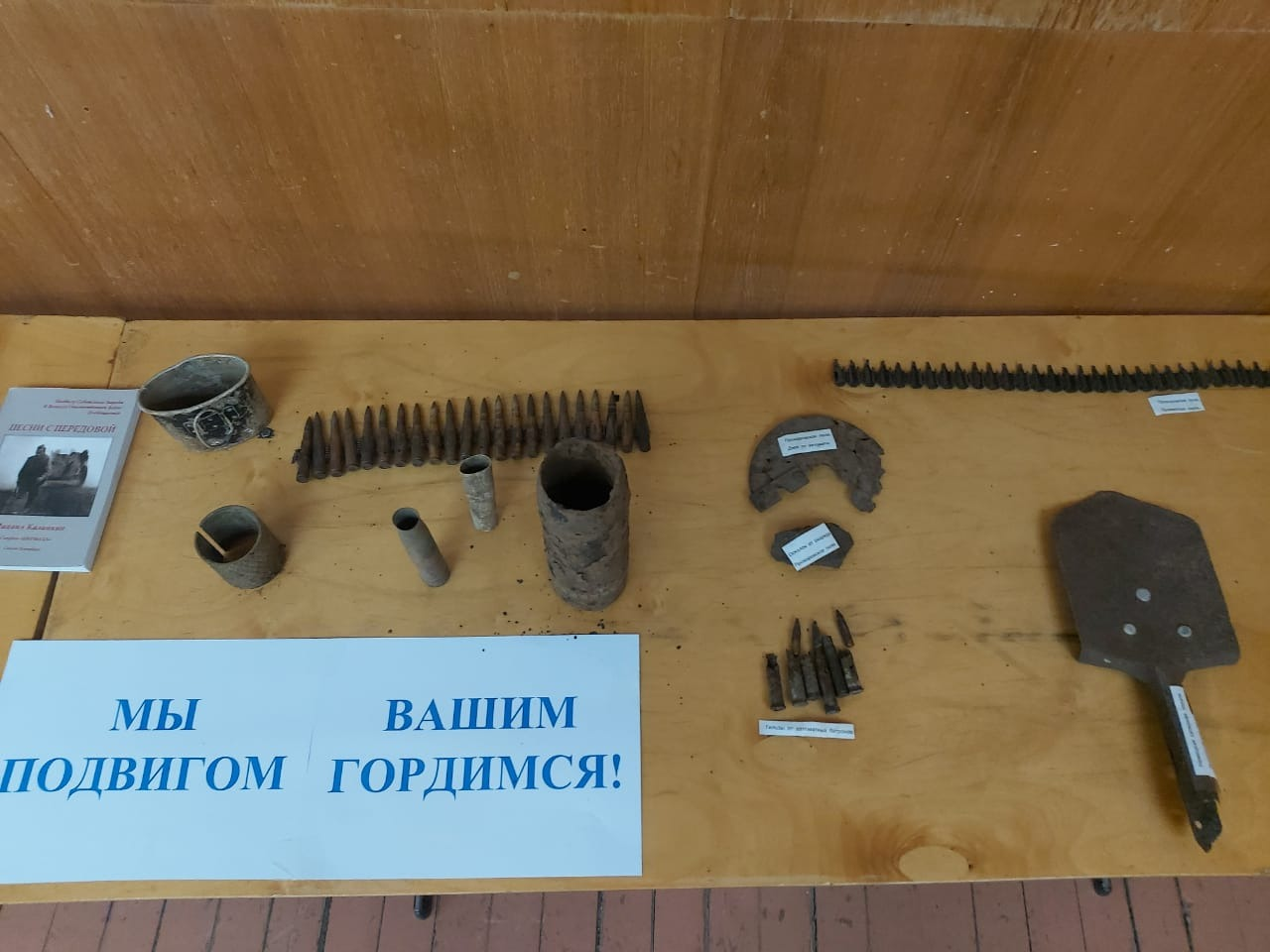 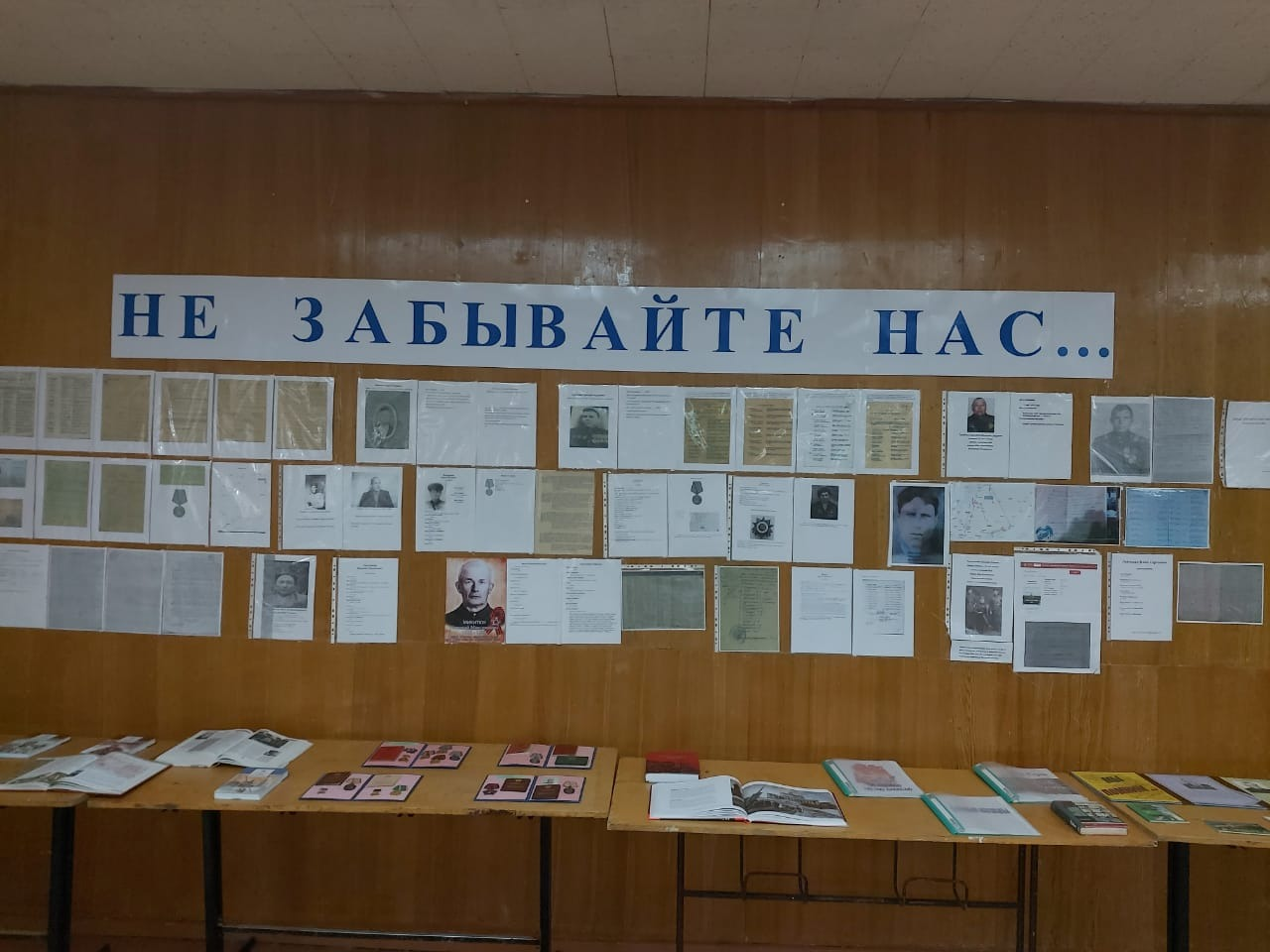 МАТЕРИАЛЫ МУЗЕЯ
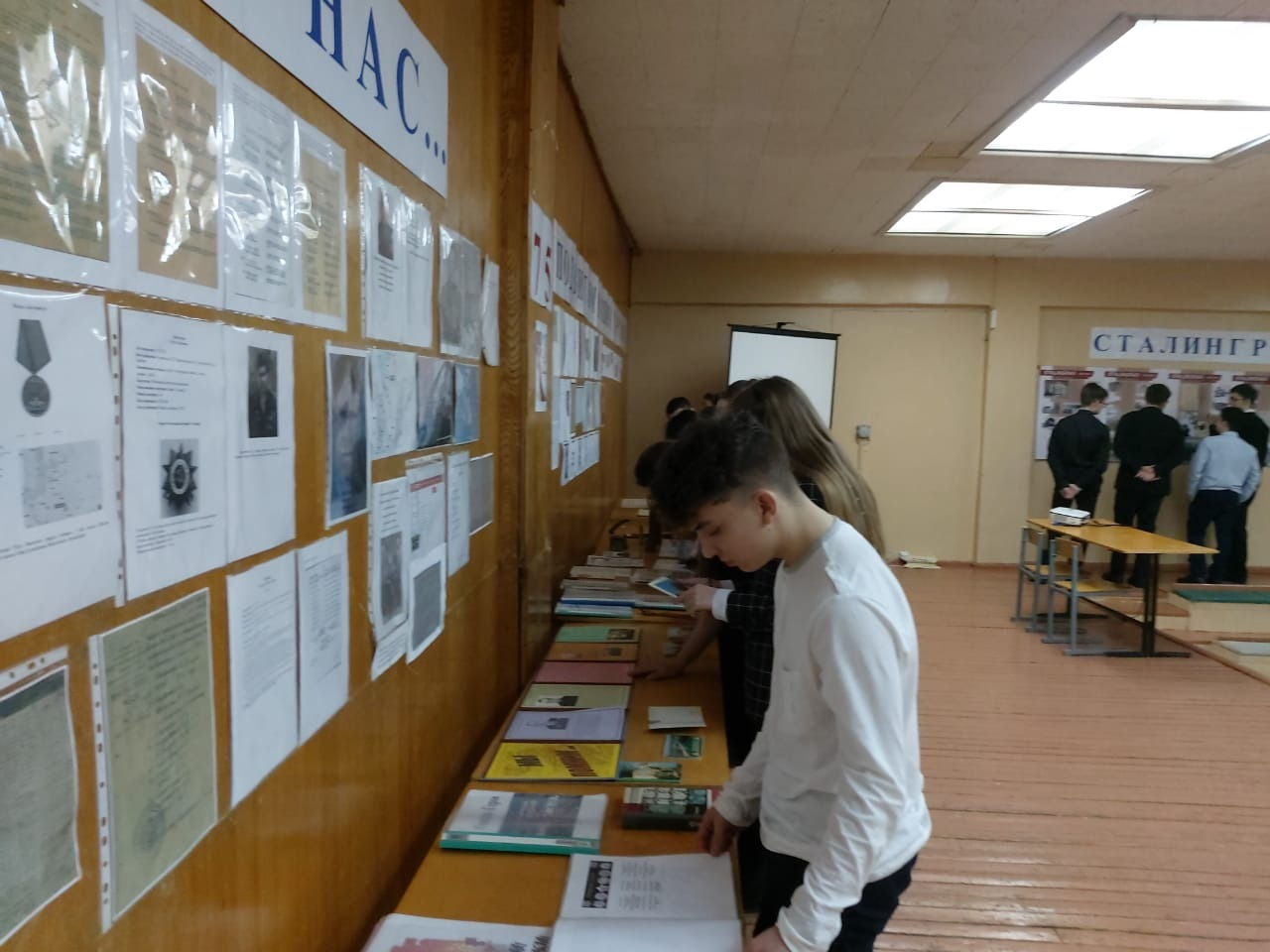 МАТЕРИАЛЫ МУЗЕЯ
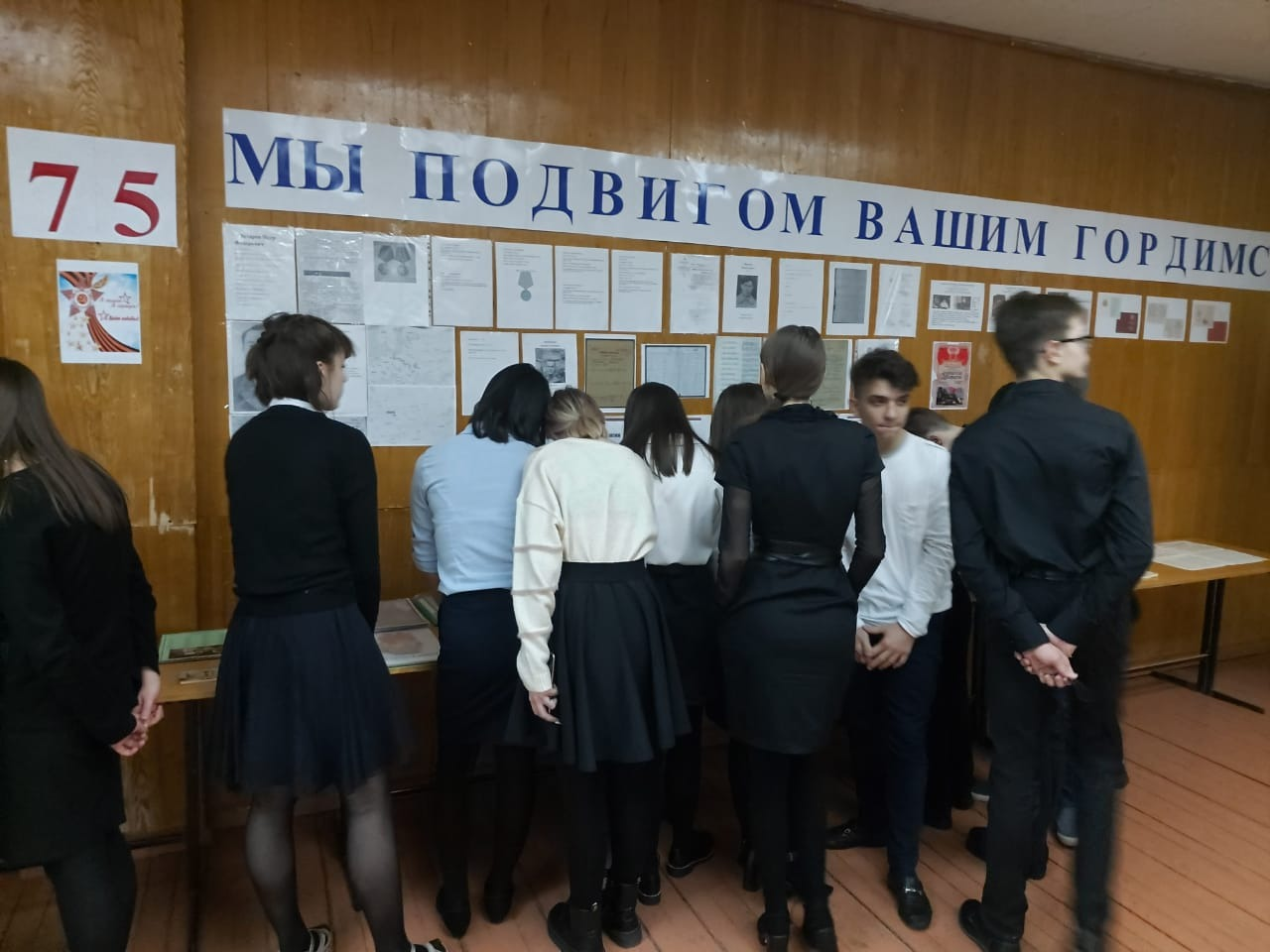 ЭКСКУРСИИ
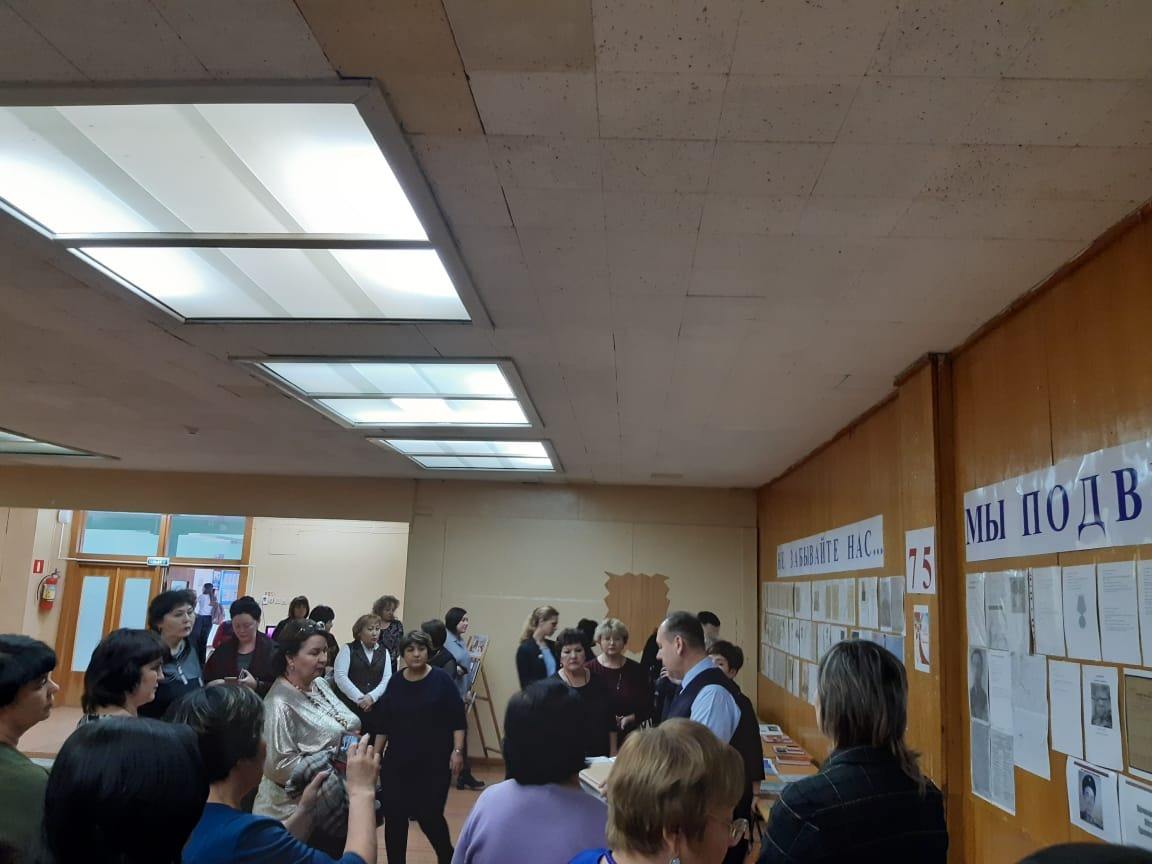 ПОСТ № 1
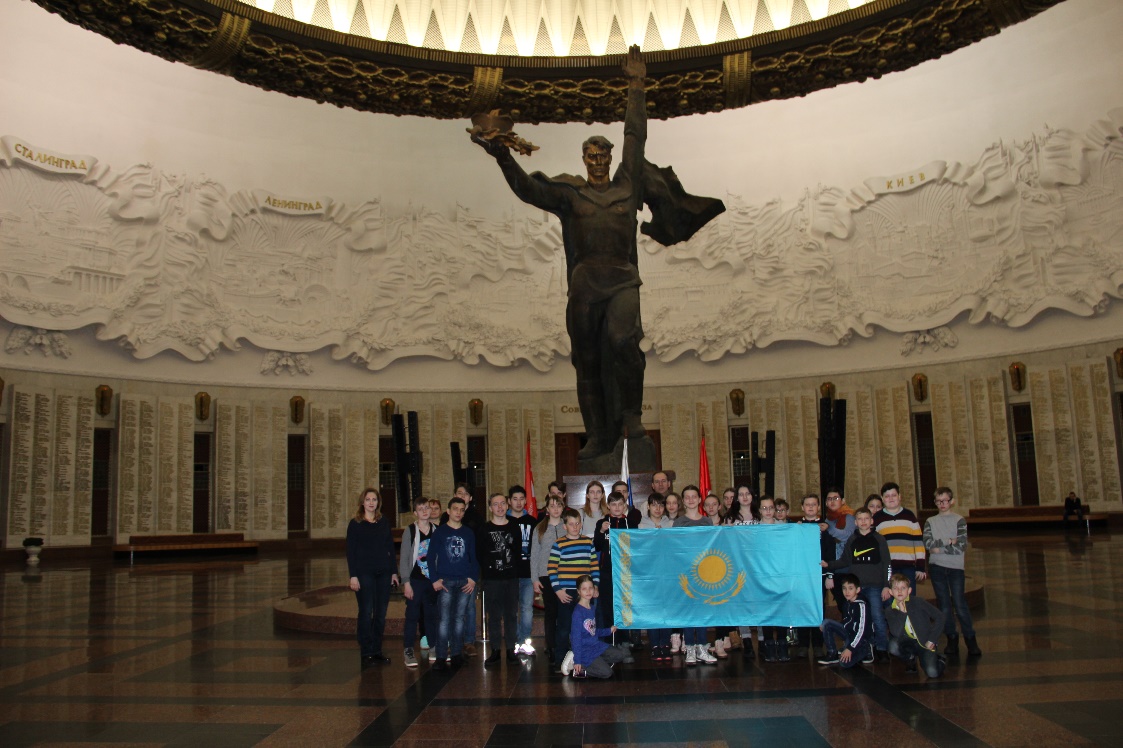 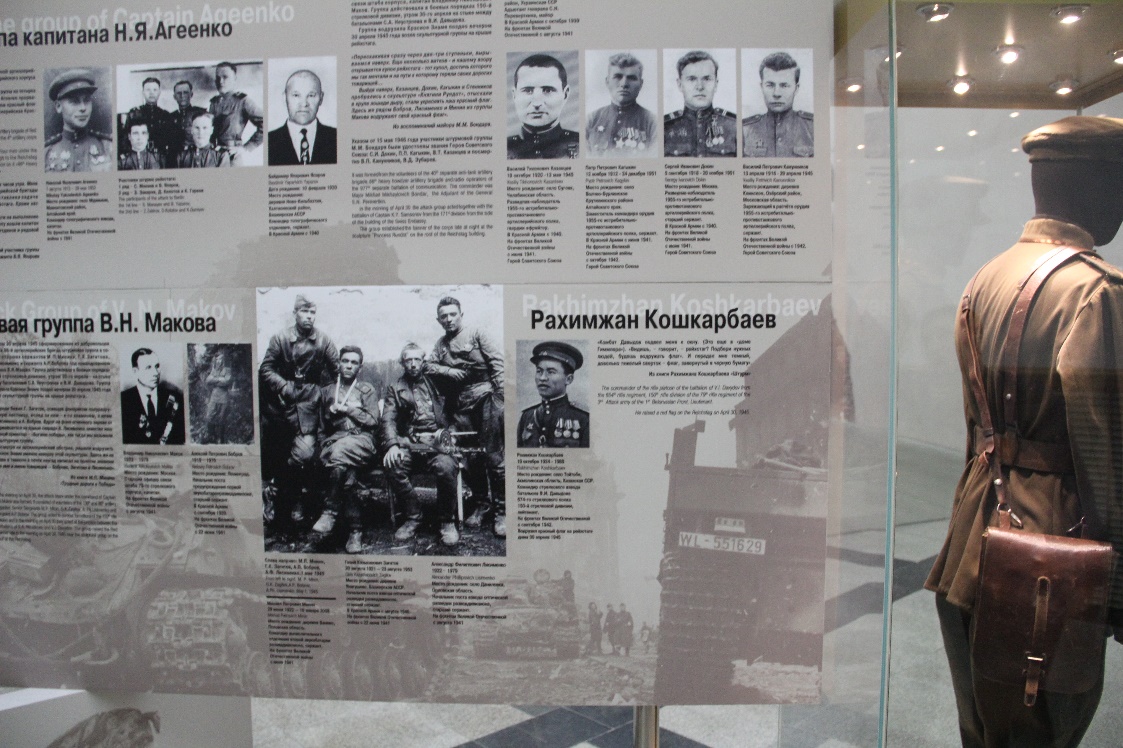 МУЗЕЙ ПОБЕДЫ НА ПОКЛОННОЙ ГОРЕ